Gezichtsveld
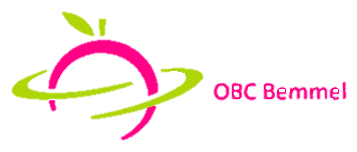 Gezichtsveld
Je gezichtsveld via een spiegel
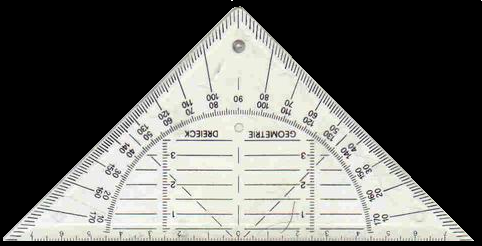 wij
wij’
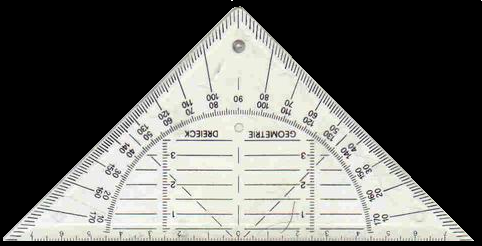 spiegel
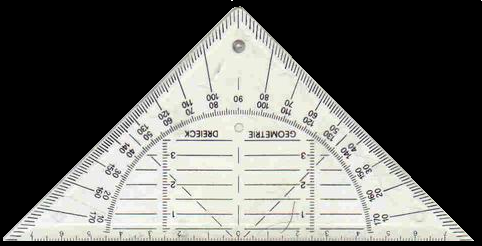 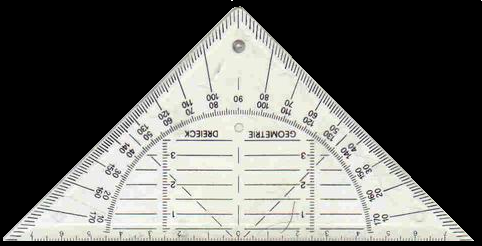 buurman
muur
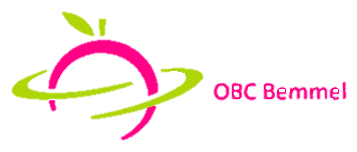 Gezichtsveld
Je gezichtsveld via een spiegel
spiegel
O’
O
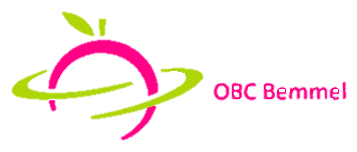 Gezichtsveld
Maak opgave
T
H
A
38 t/m 40
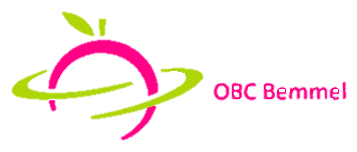 17:34
Opgave H
Opgave A
Gezichtsveld
Het gezichtsveld
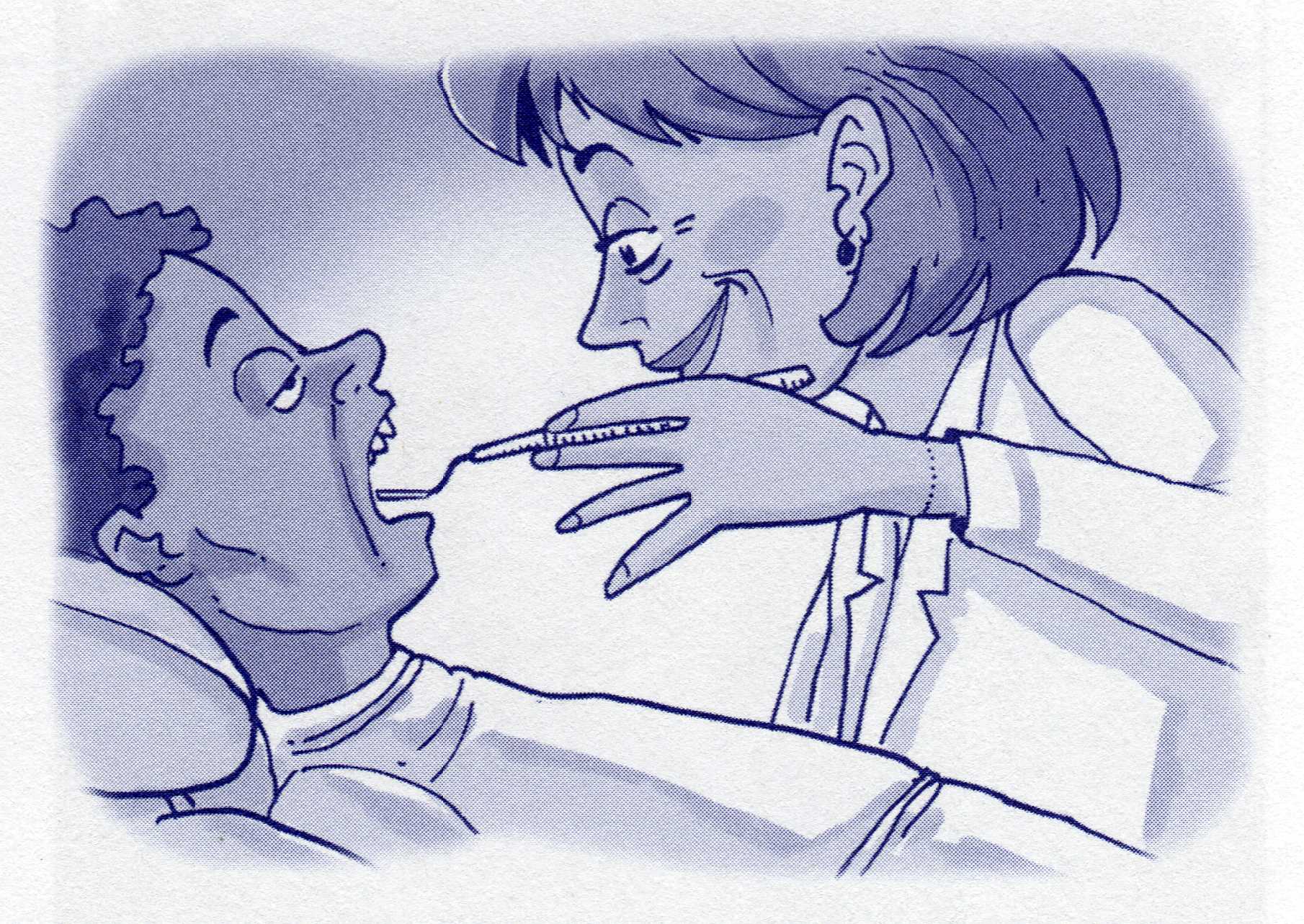 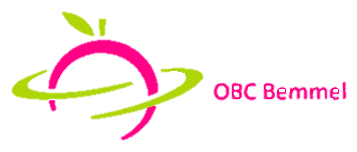 OPGAVE
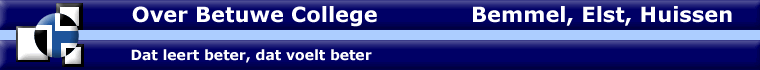 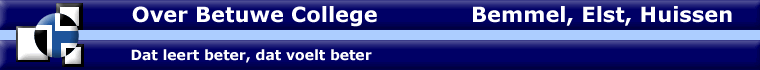 Maak opgave in het opgave boekje verder af.